Interact Club Bologna Est
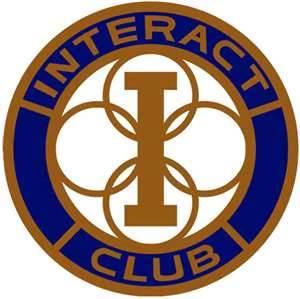 Un club
tanti eventi
 grandi amicizie
mille emozioni
I service del club
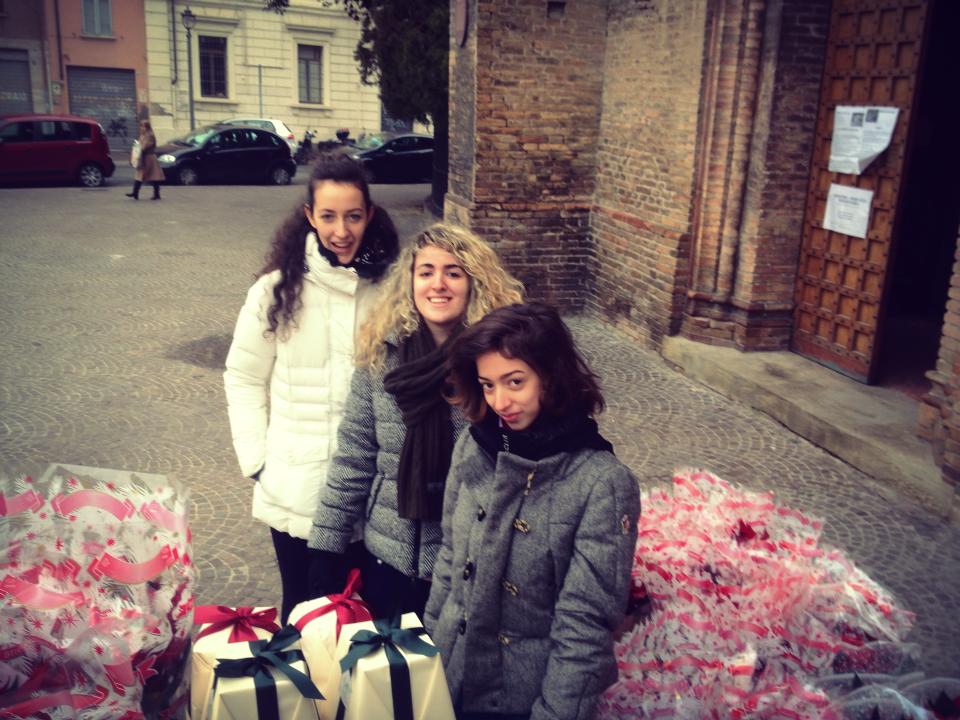 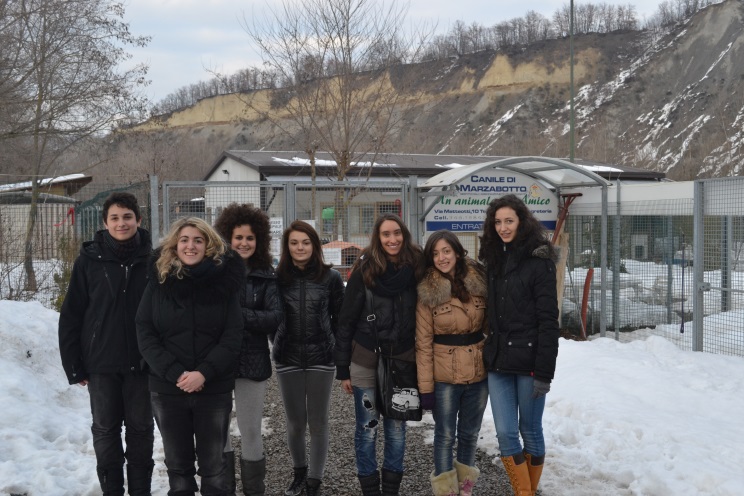 Service canile di Marzabotto
Banco Farmaceutico
Vendita stelle di natale
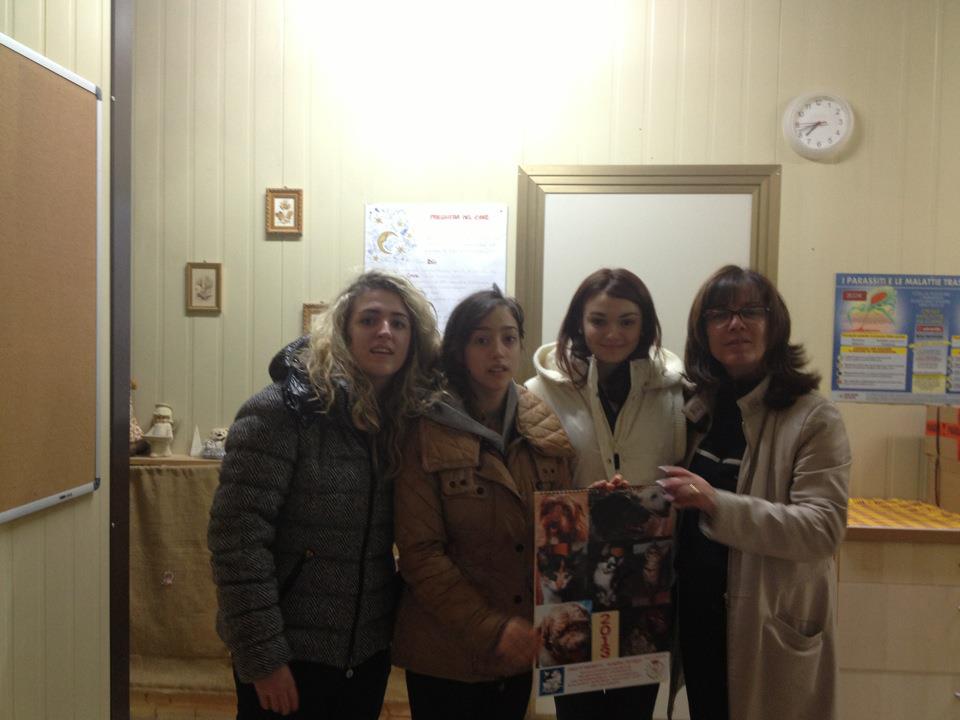 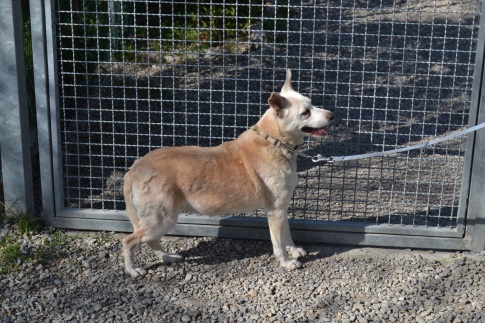 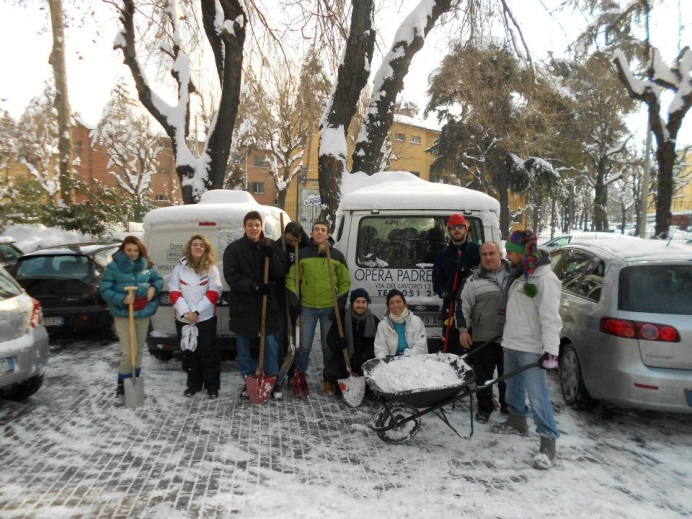 Service canile di Marzabotto
Vendita del calendario del canile di Marzabotto
Opera Padre Marella
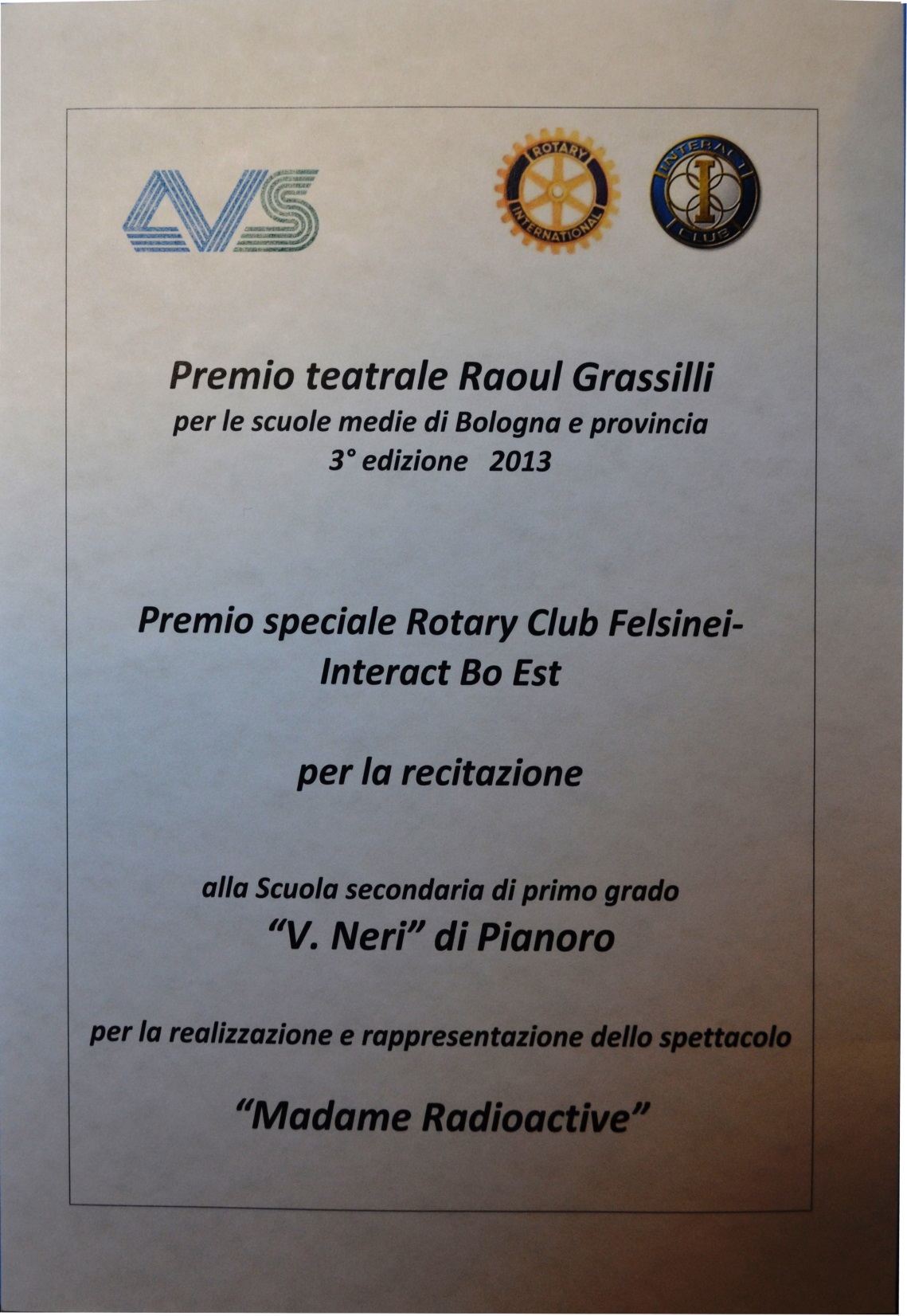 Abbiamo partecipato, assieme ai Rotary del gruppo Felsineo alla terza edizione del festival teatrale
aperto alle scuole secondarie di 1° grado di Bologna e Provincia, con assegnazione del "Premio Raoul Grassilli per le scuole medie bolognesi"
Progetto Interact 2013/2014 per END POLIO NOW
Perché anche l’Interact  possa contribuire, sebbene in piccola parte, all'eradicazione della Poliomielite nel mondo, realizzeremo braccialetti in silicone che riportano, oltre al nome del club, il nome della campagna END POLIO NOW a cui verrà devoluto il ricavato.
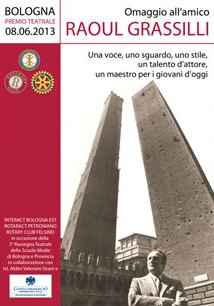 Prossima brochure: Lucio Dalla in collaborazione  con tutti gli Interact del distretto Rotary 2072
Brochure Fanti e presentazione al Rotary Day 23 febbraio
Brochure Grassilli
In collaborazione con gli Interact della Malesia, Turchia, Marocco e Sri Lanka organizzeremo una sfida (service per la comprensione)  che si divide in 5 sessioni per apprendere assieme la storia e la cultura di ogni paese coinvolto in una divertente sfida nei valori Interactiani.
To…INTERACT….with the world!
Istanbul
Interact Gaziemir (Smirne)
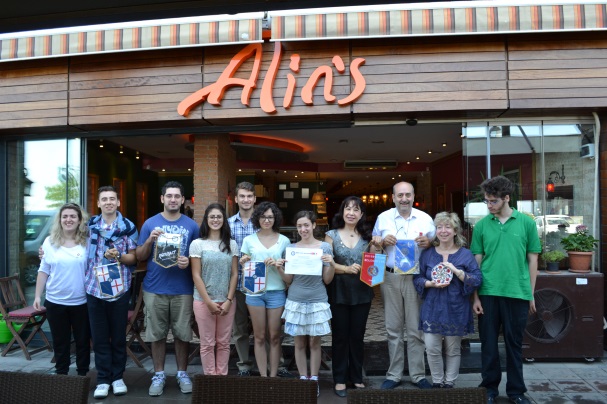 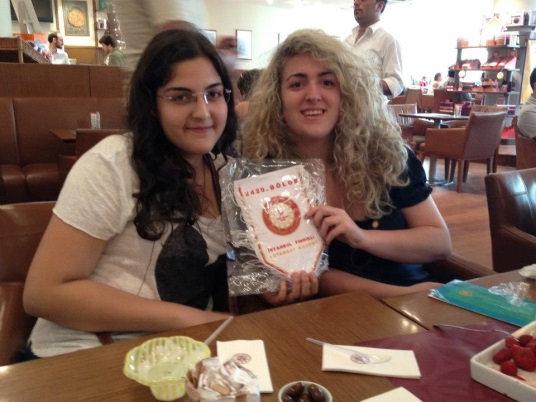 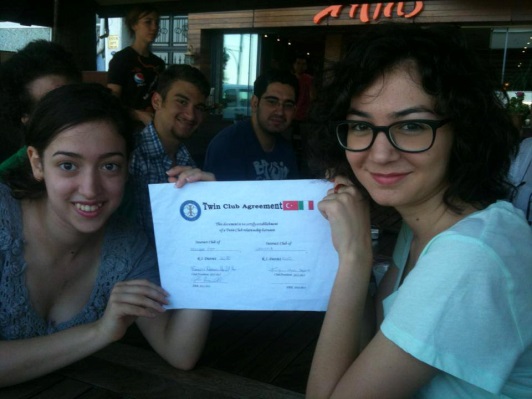 Interact Roma Tevere Olgiata
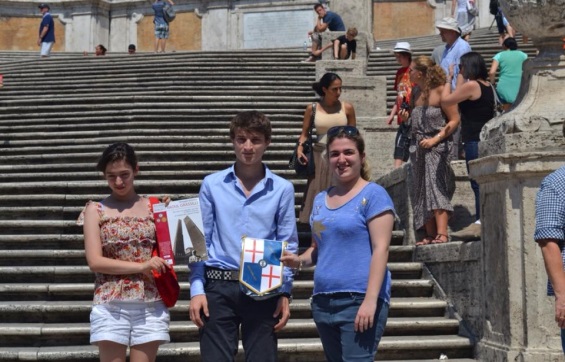 Youth Exchange Program
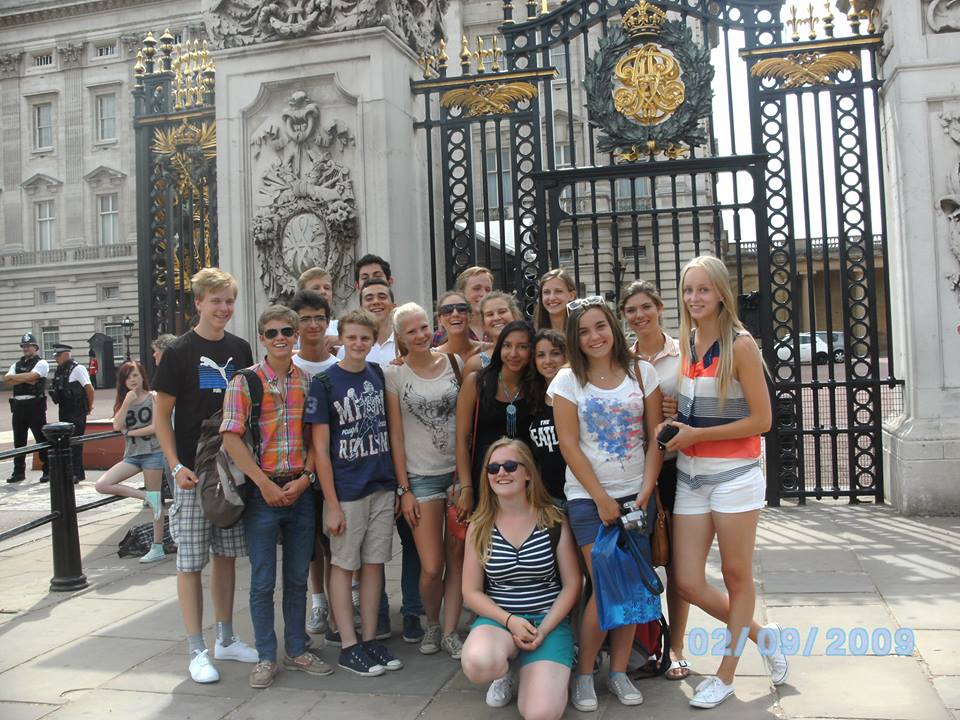 Rotary Haifa
Rotary Yalta
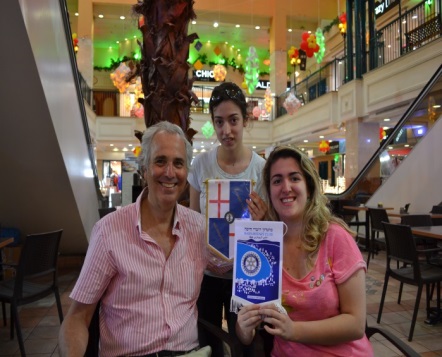 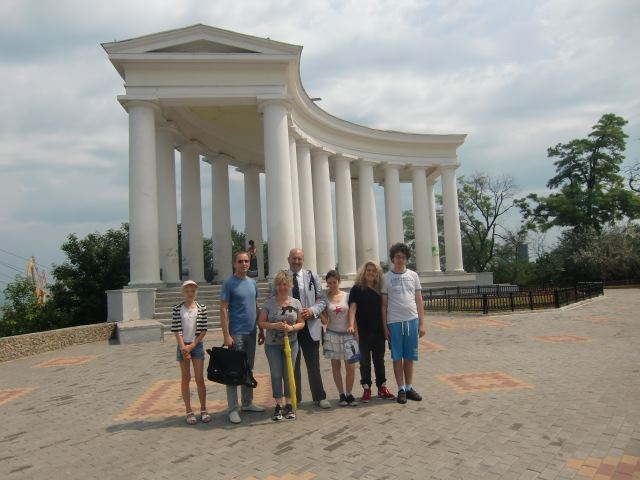 TürkIshtalian week- dal 19 Gennaio
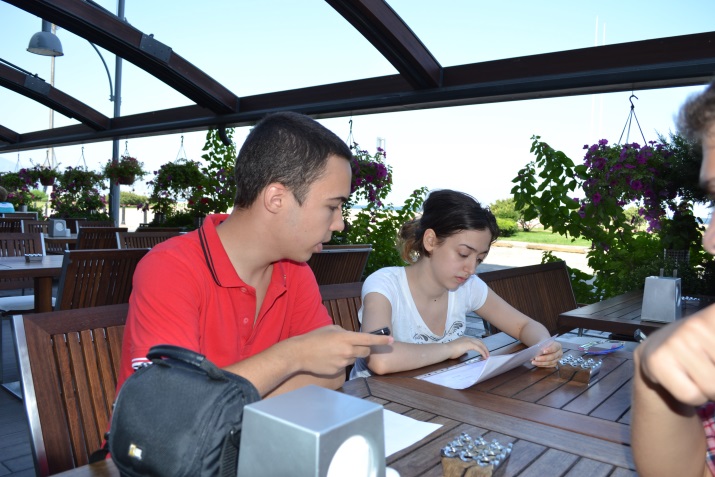 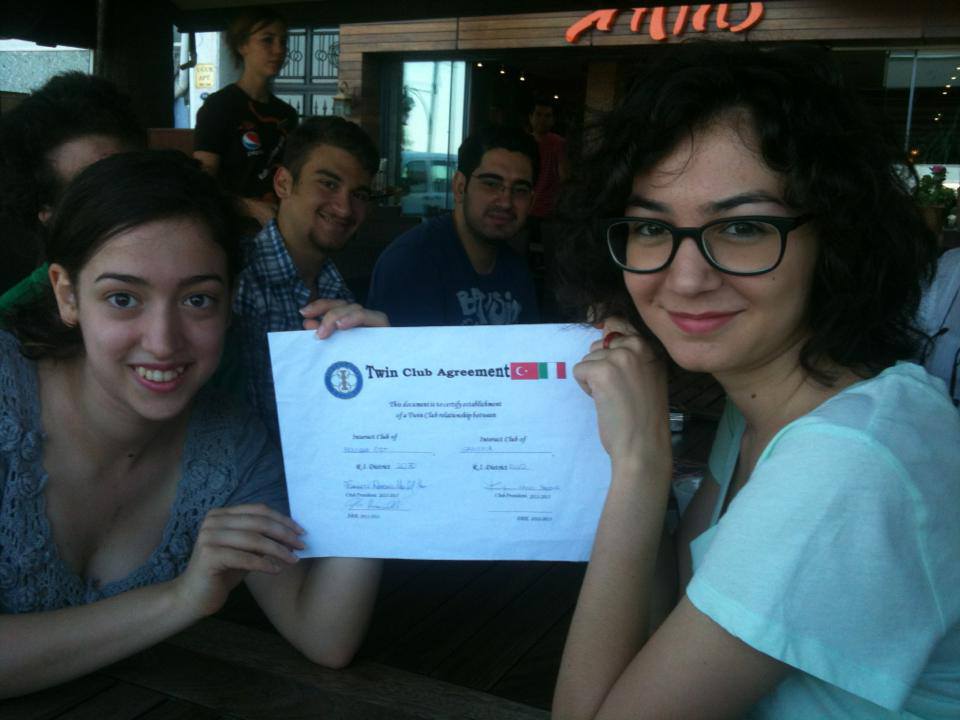 III rinnovo del gemellaggio
Conviviali rotary clubs Felsinei
Visite di aziende: le eccellenze della nostra città.